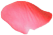 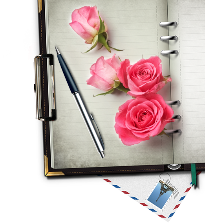 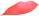 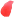 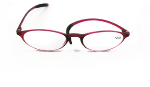 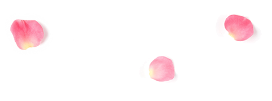 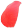 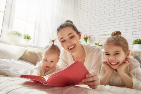 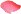 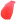 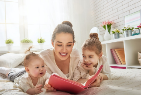 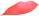 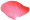 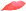 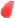 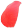 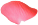 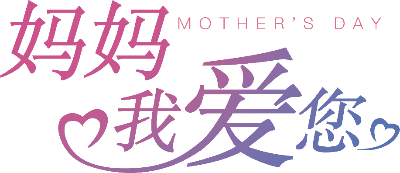 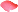 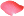 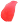 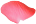 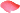 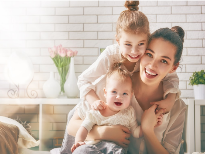 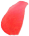 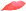 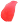 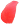 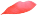 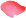 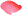 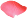 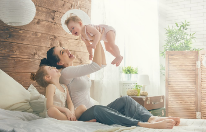 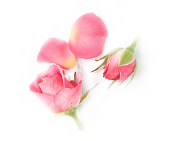 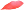 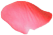 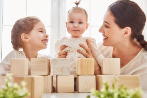 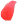 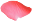 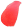 汇报人：PPT818   汇报时间：XX年XX月
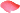 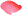 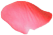 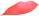 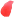 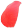 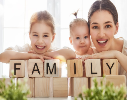 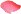 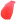 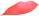 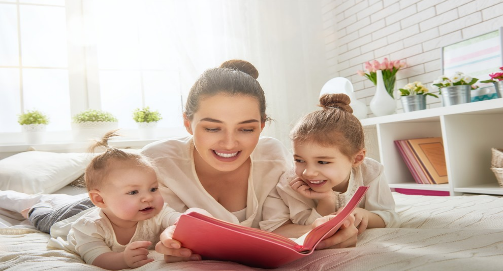 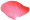 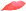 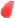 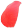 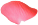 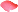 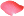 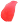 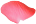 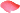 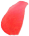 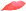 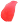 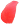 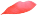 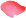 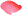 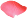 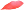 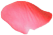 母爱是一只看不见的手掌，遮在天上，牵挂在心上。母亲节到来，唯愿亲爱的母亲幸福健康！
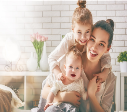 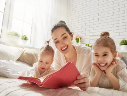 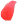 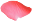 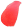 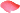 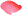 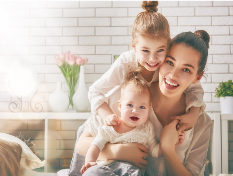 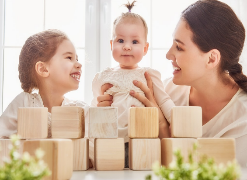 出生的一眼一面，定结了一世的血缘；成长的一滴一点，融入了无私的奉献；长大的一颦一笑，映入了母亲的视线。妈妈，感恩于您的一念一念，您的健康快乐就是我最大的心愿。
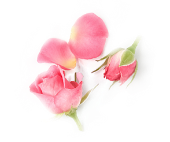 出生的一眼一面，定结了一世的血缘；成长的一滴一点，融入了无私的奉献；长大的一颦一笑，映入了母亲的视线。妈妈，感恩于您的一念一念，您的健康快乐就是我最大的心愿。
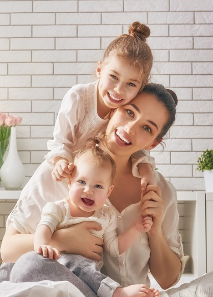 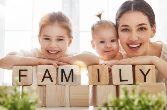 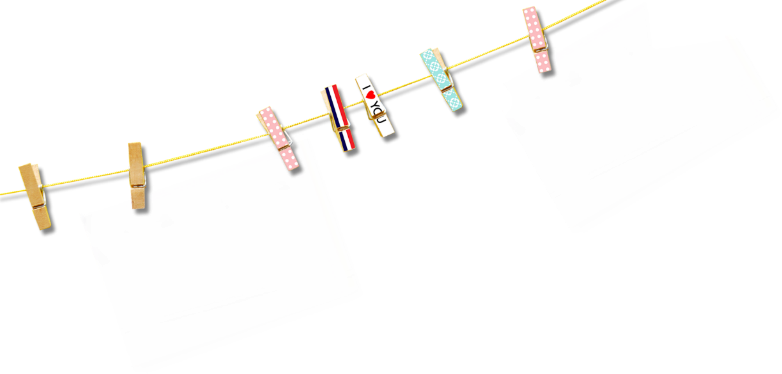 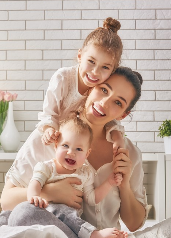 出生的一眼一面，定结了一世的血缘；成长的一滴一点，融入了无私的奉献；长大的一颦一笑，映入了母亲的视线。妈妈，感恩于您的一念一念，您的健康快乐就是我最大的心愿。
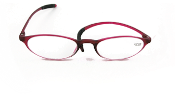 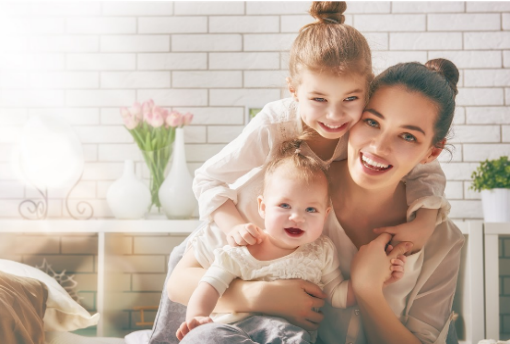 出生的一眼一面，定结了一世的血缘；长大的一颦一笑，映入了母亲的视线。妈妈，您的健康快乐就是我最大的心愿。
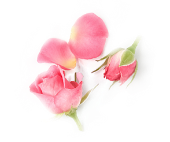 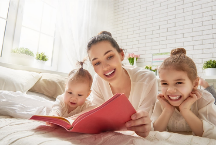 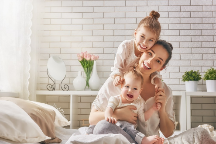 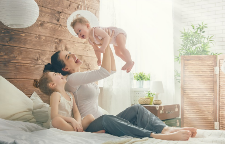 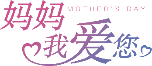 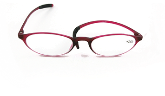 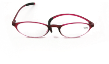 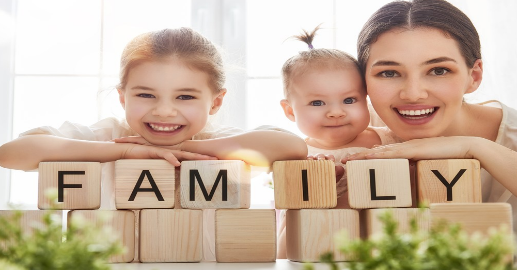 出生的一眼一面，定结了一世的血缘；成长的一滴一点，融入了无私的奉献；
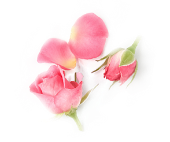 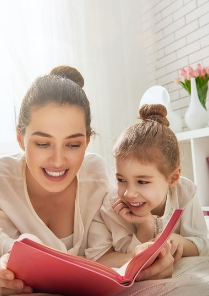 出生的一眼一面，定结了一世的血缘；成长的一滴一点，融入了无私的奉献；长大的一颦一笑，映入了母亲的视线。妈妈，感恩于您的一念一念，您的健康快乐就是我最大的心愿。
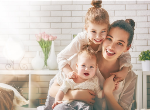 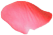 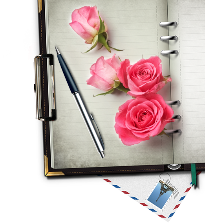 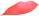 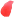 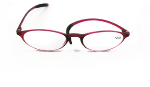 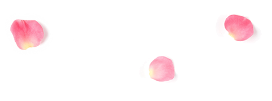 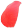 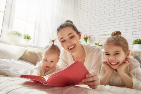 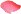 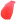 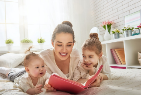 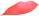 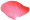 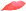 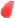 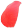 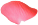 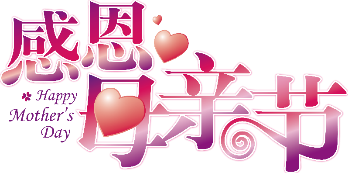 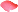 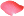 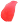 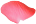 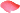 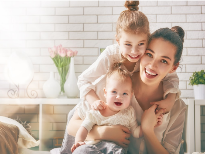 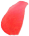 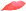 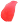 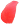 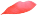 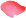 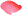 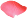 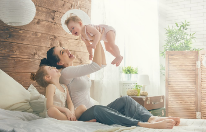 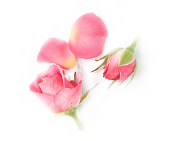 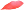 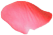 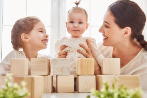 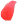 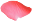 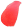 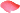 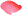 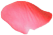 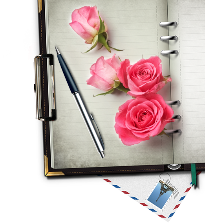 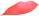 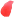 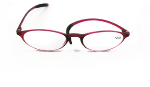 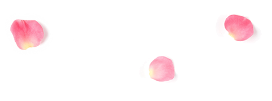 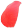 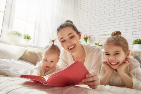 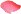 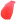 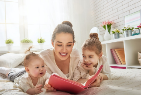 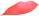 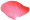 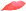 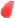 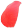 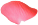 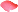 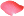 谢谢欣赏
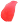 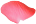 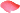 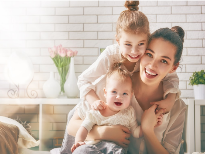 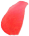 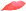 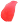 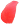 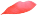 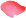 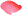 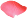 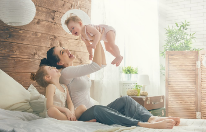 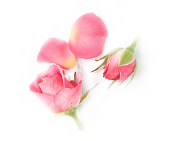 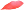 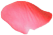 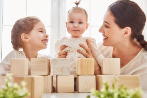 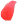 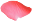 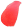 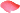 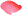